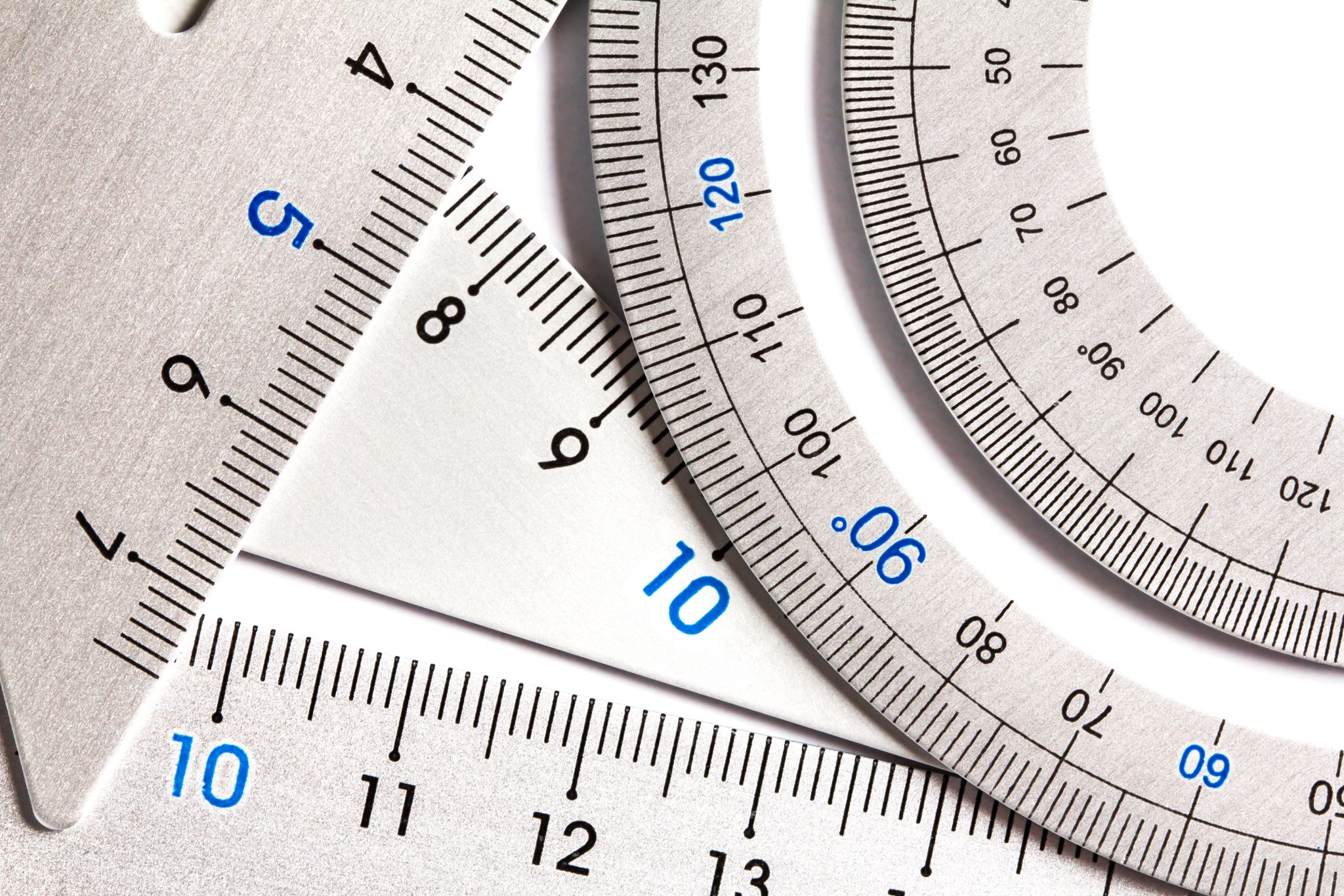 Identifying Metrics
Maximizing Efficiency and Effectiveness
Andrea Kirimis, CNA
Welcome!
Why Metrics Matter
Legal metrics are crucial in evaluating the effectiveness, efficiency, and impact of legal processes and strategies. 
Focusing on the right metrics will allow your legal department to:
Enhance performance
Make informed strategic decisions
Understand business partner satisfaction
Mitigate risk
Demonstrate value
Identifying Key Performance Indicators (KPIs)
[Speaker Notes: 2. Align your metrics program with both your legal department’s goals and the organization as a whole
Consider factors such as risk management, cost control, compliance and business partner satisfaction
3. Determine key functions and activities that directly impact organizational success
Examples include case management, contract negotiation, litigation support and regulatory compliance
4. Choose KPIs that are relevant, measurable and actionable
Collaborate with key stakeholders to identify KPIs that reflect their priorities
5. Establish specific, measurable targets or benchmarks for each KPI]
Operational Metrics
Operational metrics will shed light on your department’s operational efficiency, measuring performance, client satisfaction and alignment with organizational strategy.
Financial Metrics
Financial metrics provide insight into cost-effectiveness, budget management and resource allocation, enabling informed decision-making, demonstrating value and ensuring alignment with organizational objectives.
Risk Management Metrics
Risk management metrics enable proactive identification, assessment and mitigation of legal risk. They ensure compliance with regulations, protection of assets and preservation of the organization’s well-being.
Talent Management Metrics
Talent management metrics facilitate the identification, development and retention of top legal talent, ensuring a skilled team capable of meeting organizational objectives and adapting to evolving legal challenges.
Case Study: Implementing Metrics in a Corporate Legal Department
Best Practices for Metric Implementation
Conclusion
Establishing a comprehensive metrics program is essential for driving accountability, enhancing performance and aligning with organizational objectives. A well-designed metrics program empowers legal departments to optimize resource allocation, mitigate risks, and deliver exceptional value to their organizations.
Questions